1
Заттық дамытушы білім беру
 ортасы – тұлғаны қалыптастыру кепілі
Тәрбиеші: Жанай Назгүл Қуанышқызы
2
баланы жан – жақты  дамыту үшін  психикалық әл-ауқатының қауіпсіздігіне  пайдалануға ыңғайлы  жабдықтар мен құралдар жинақталған орын
Заттық дамытушы орта–
3
4
Пәндік дамыту ортасын құру. Дамыту ортасы деп пайдалы ұйымдастырылған, әртүрлі материалдармен толықтырылған, арнайы жабдықталған жайлы жағдай деп түсіну керек. Мұндай ортада топ балаларын танымдық шығармашылық іс-әрекетке бір уақытта белсенді араластыруға болады.
Мектепке дейінгі ұйымдарда оқу-тәрбие жұмысының басты шарты-
5
Балаға өзінің қабілетін ашуға, қызығушылықтары мен мүмкіндіктеріне сүйене отырып, өзін  қызықтыратын ойын материалдарымен ойнауға мүмкіндік береді.
Дамытушы орта балаға не береді?
6
Заттық-кеңістіктік дамытушы ортаға қойылатын жалпы талаптар:
7
Нәтиже
Бала жоспарлаған мақсатты жүзеге асыруға ұмтылады
Тұлға ретінде дамиды, қабілеттері ерте байқалады
Ойын барысында балалардың әртүрлі креативті идеялары жүзеге асады 
Бағытталған даму механизмі құралады
8
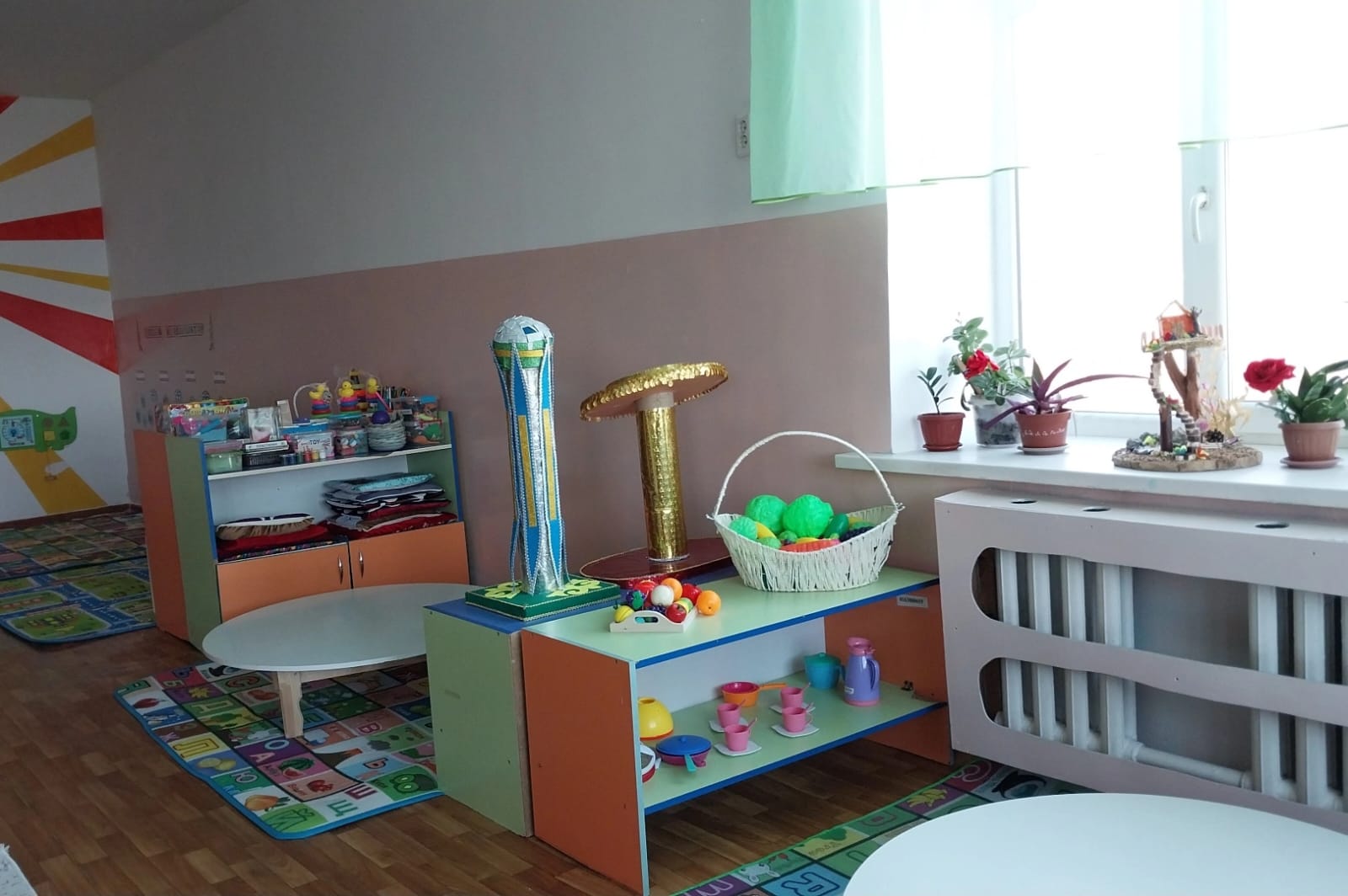 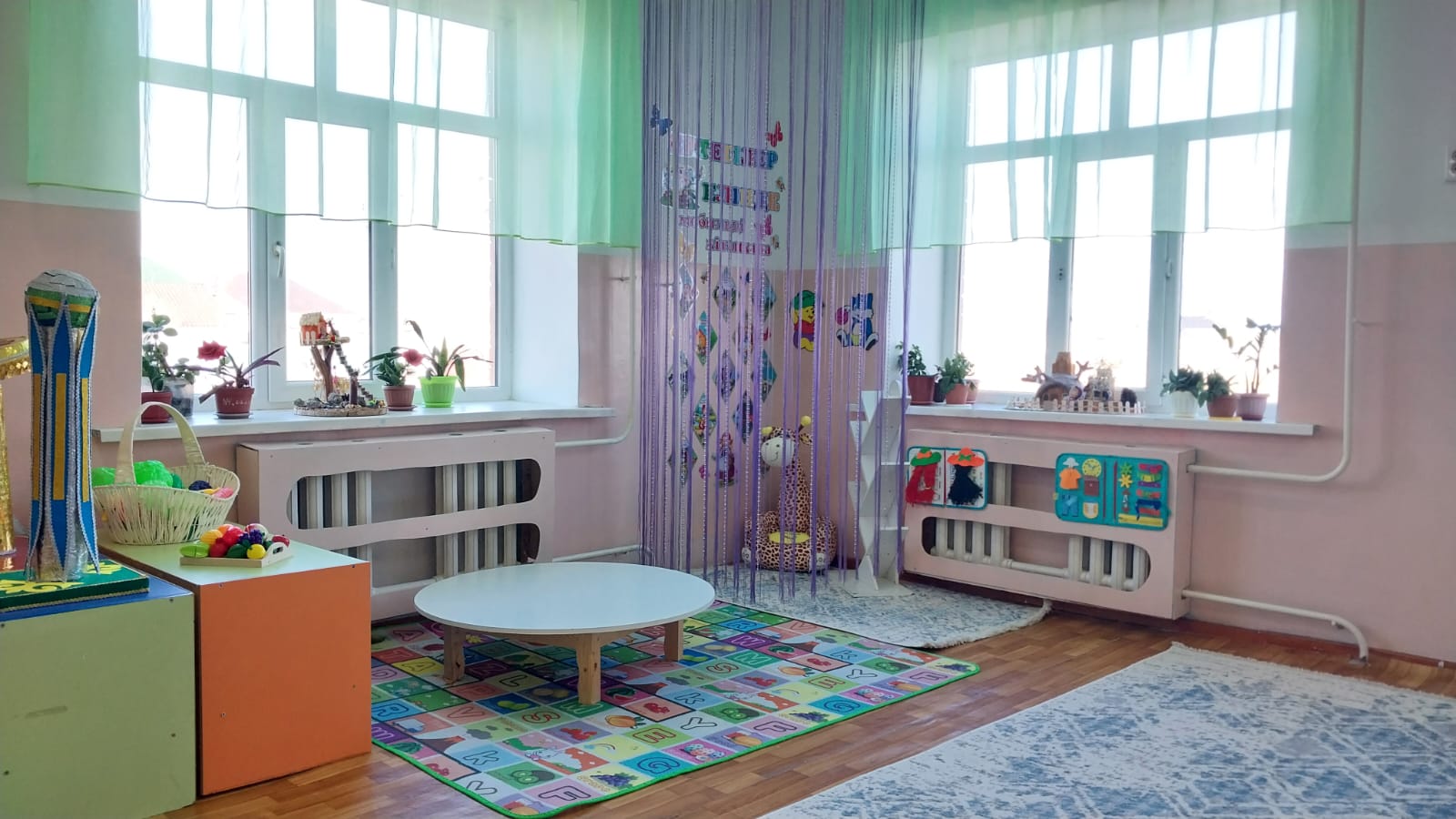 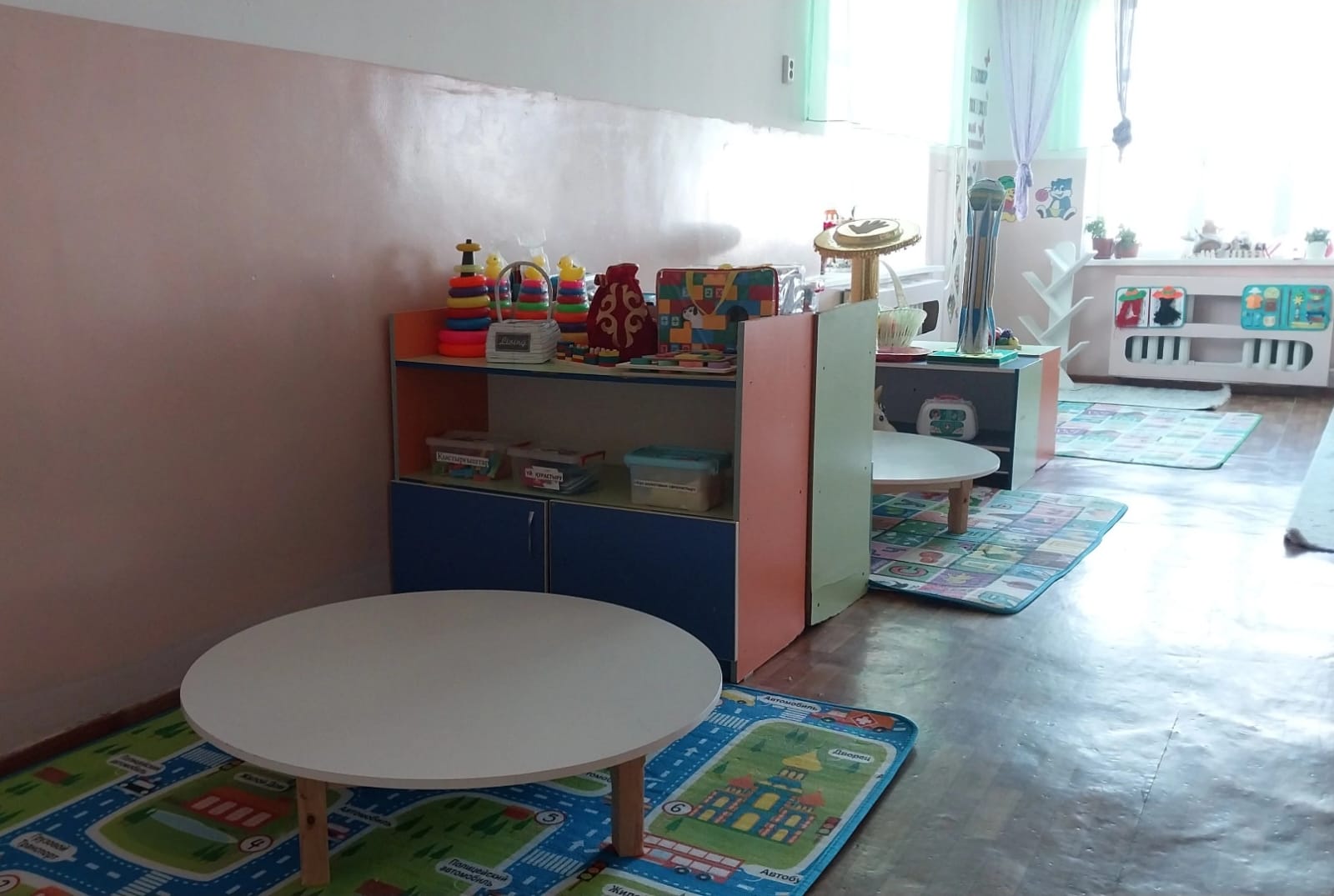 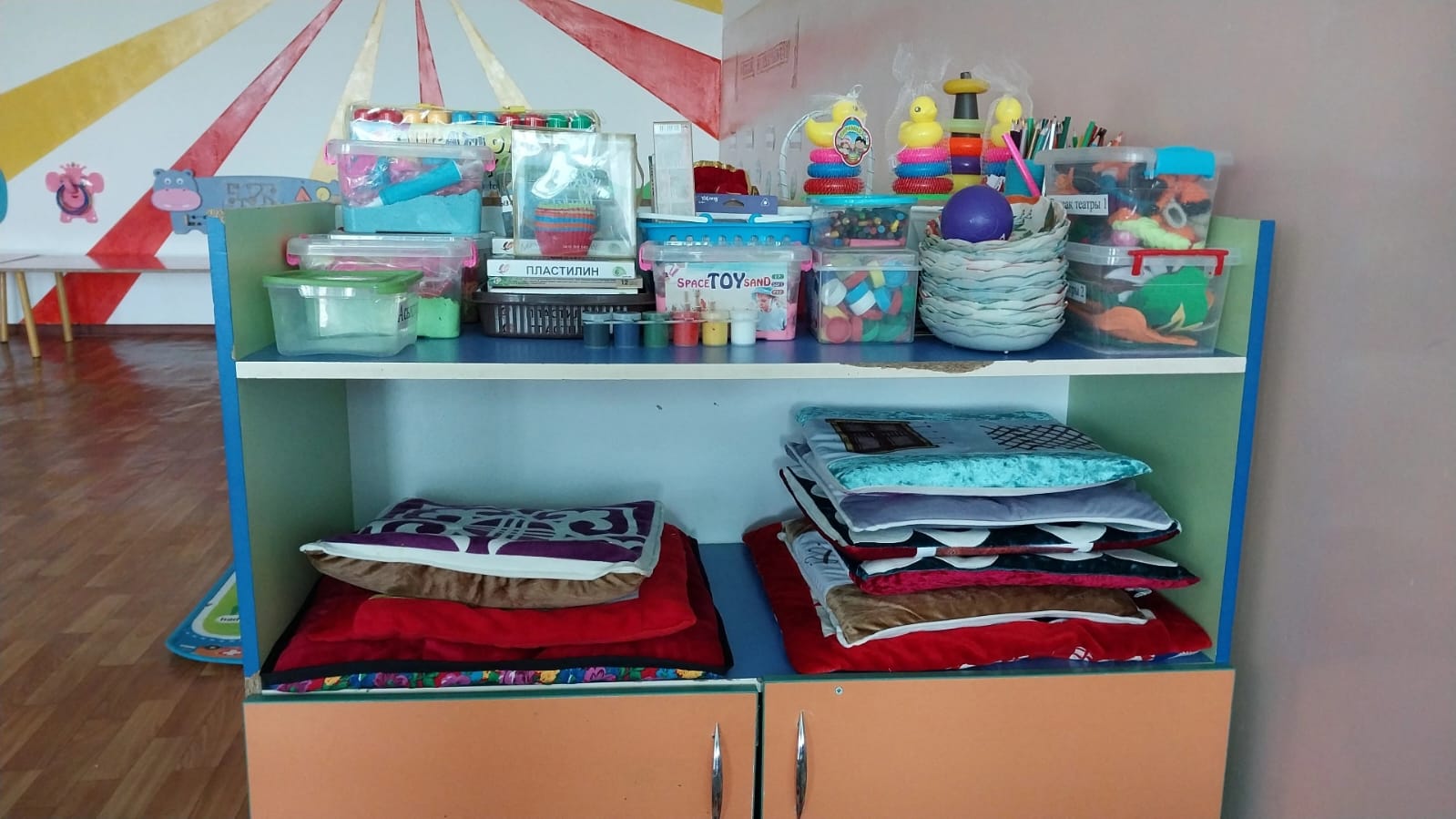 9
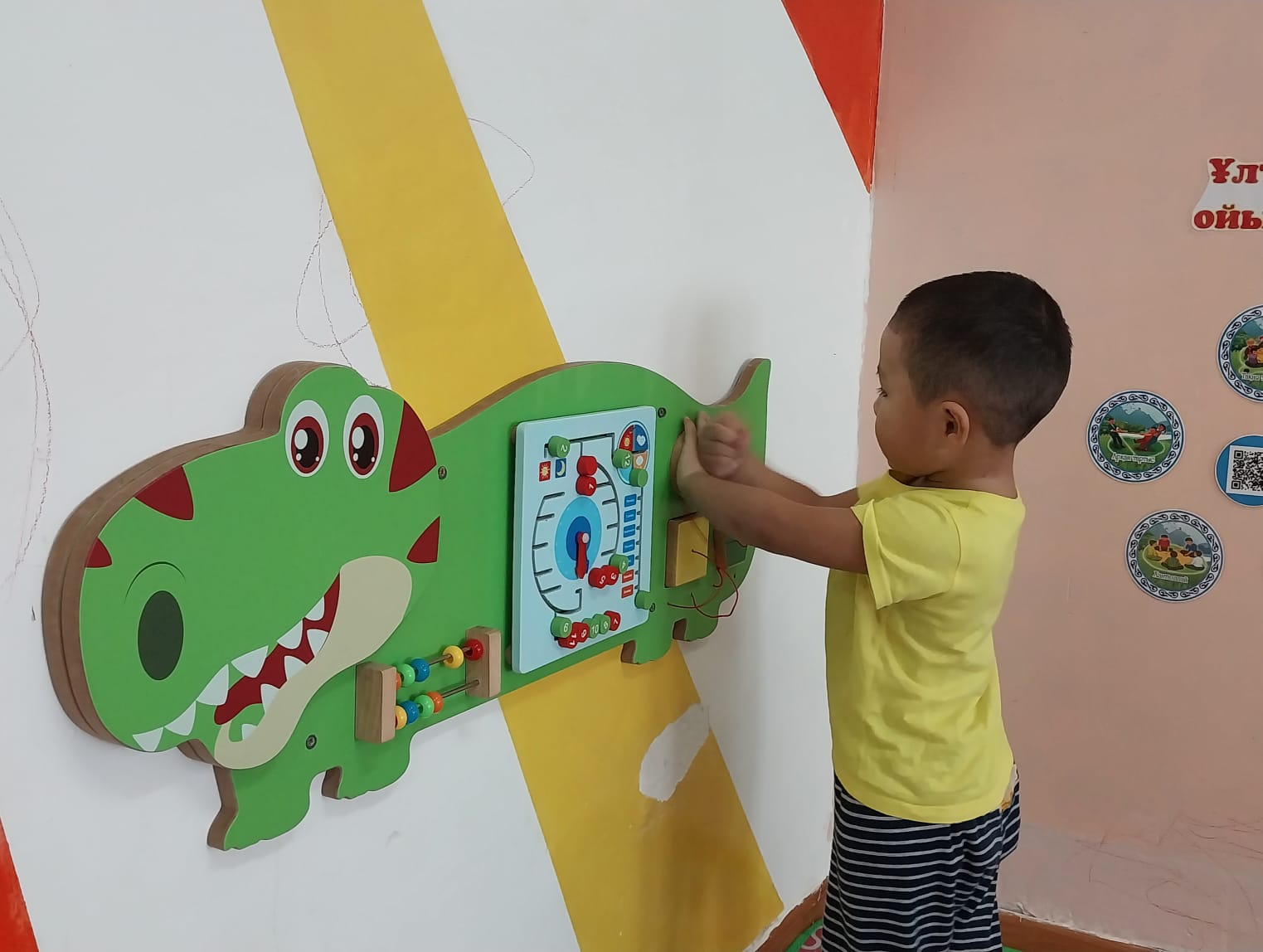 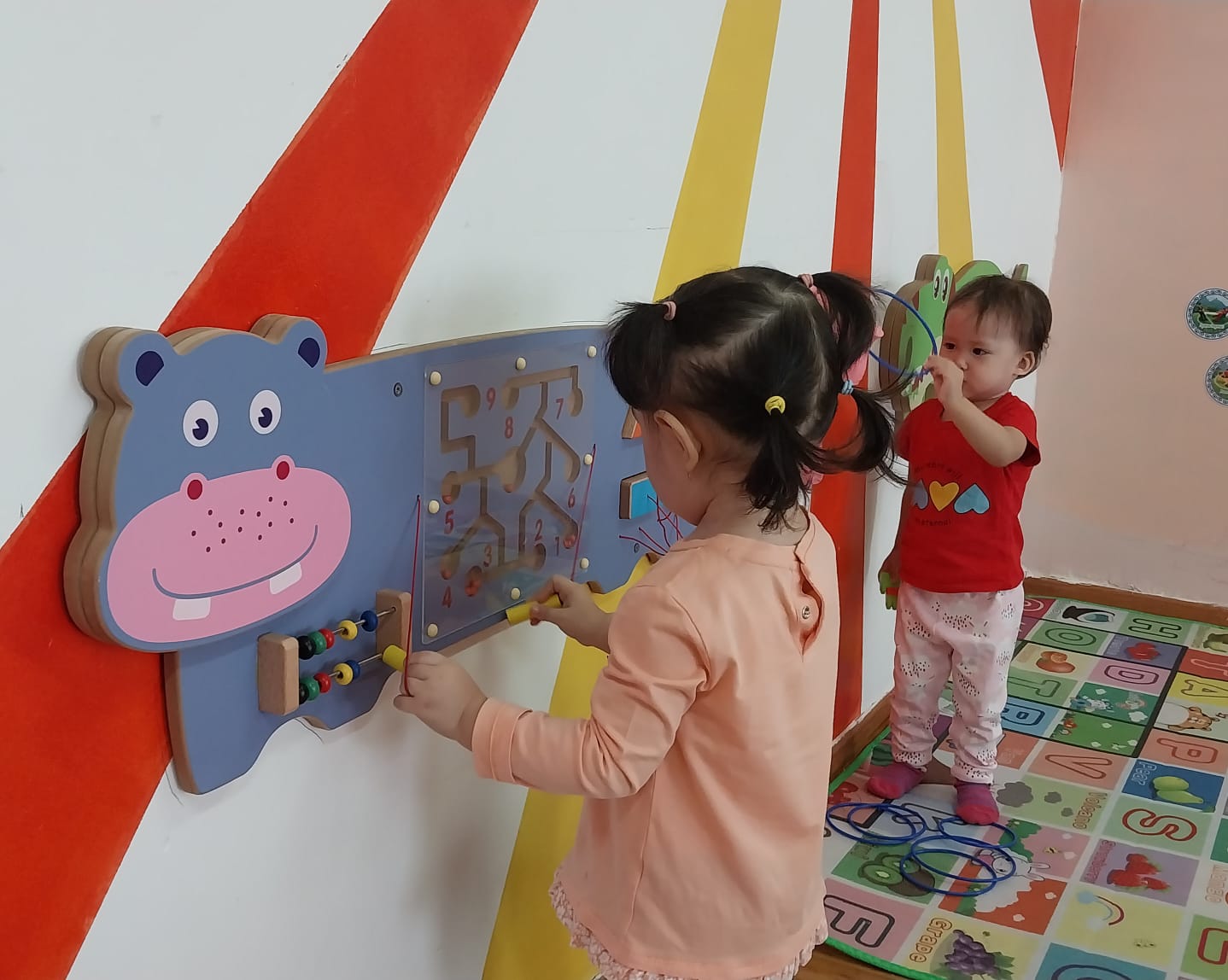 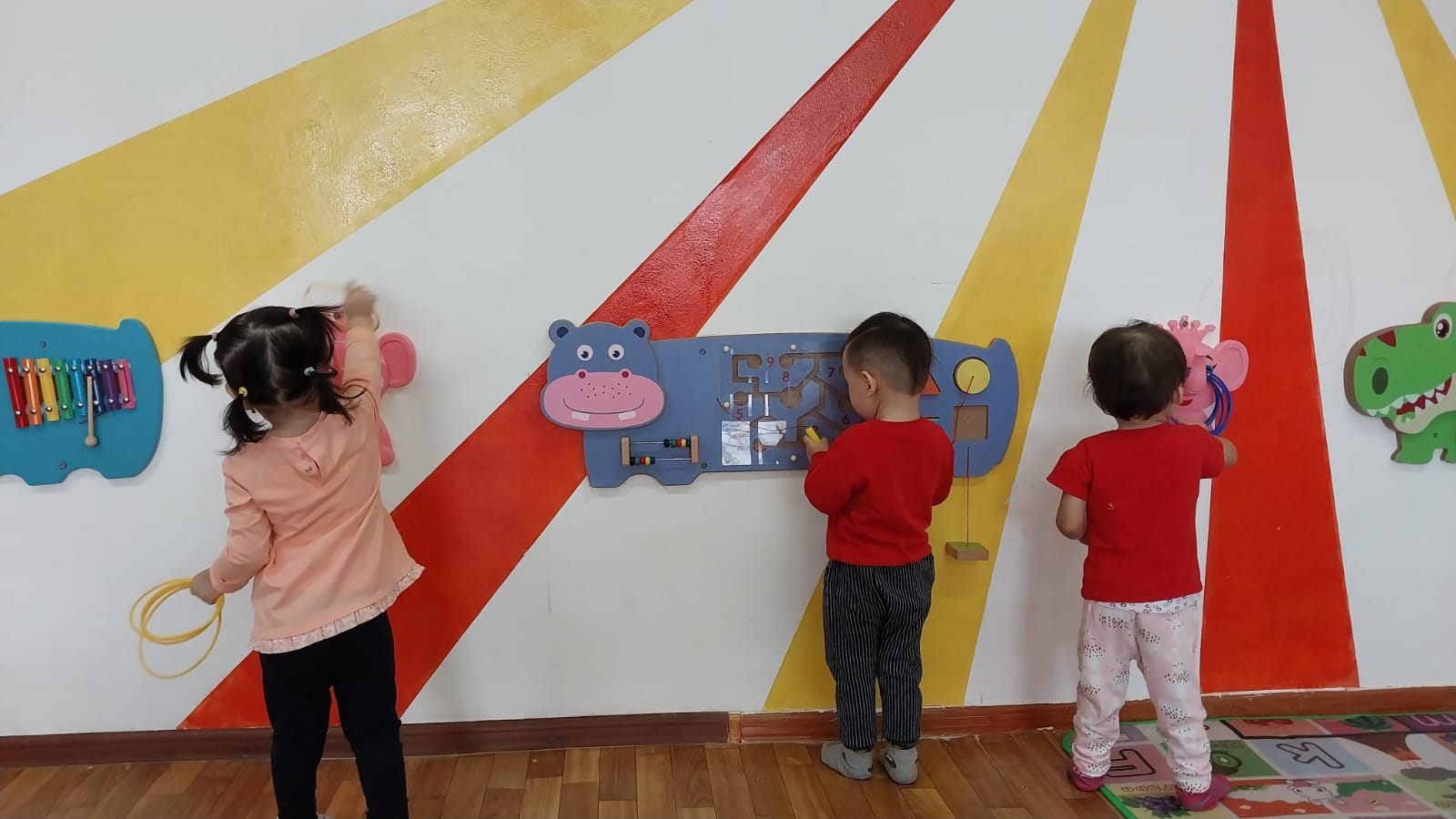 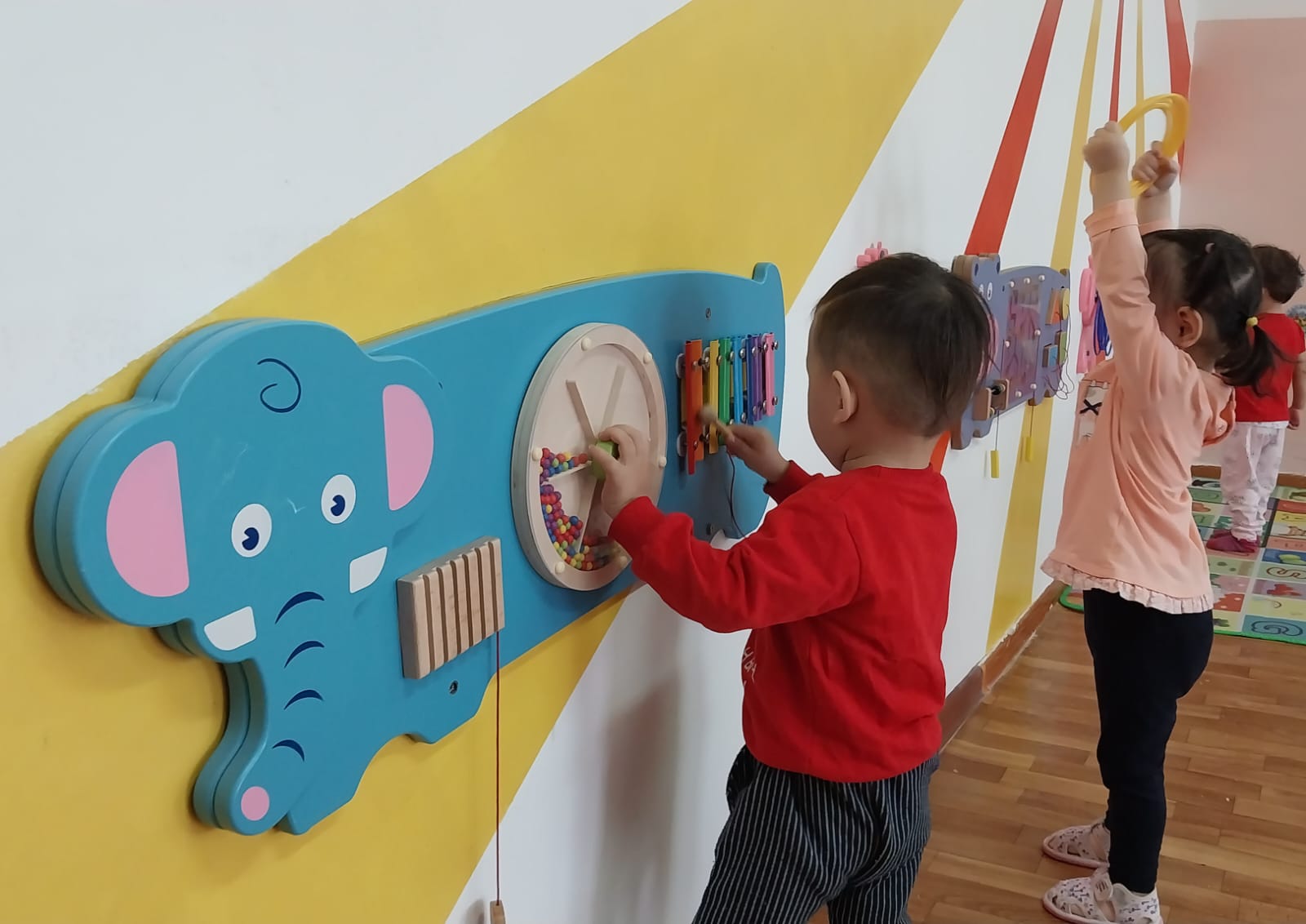 10
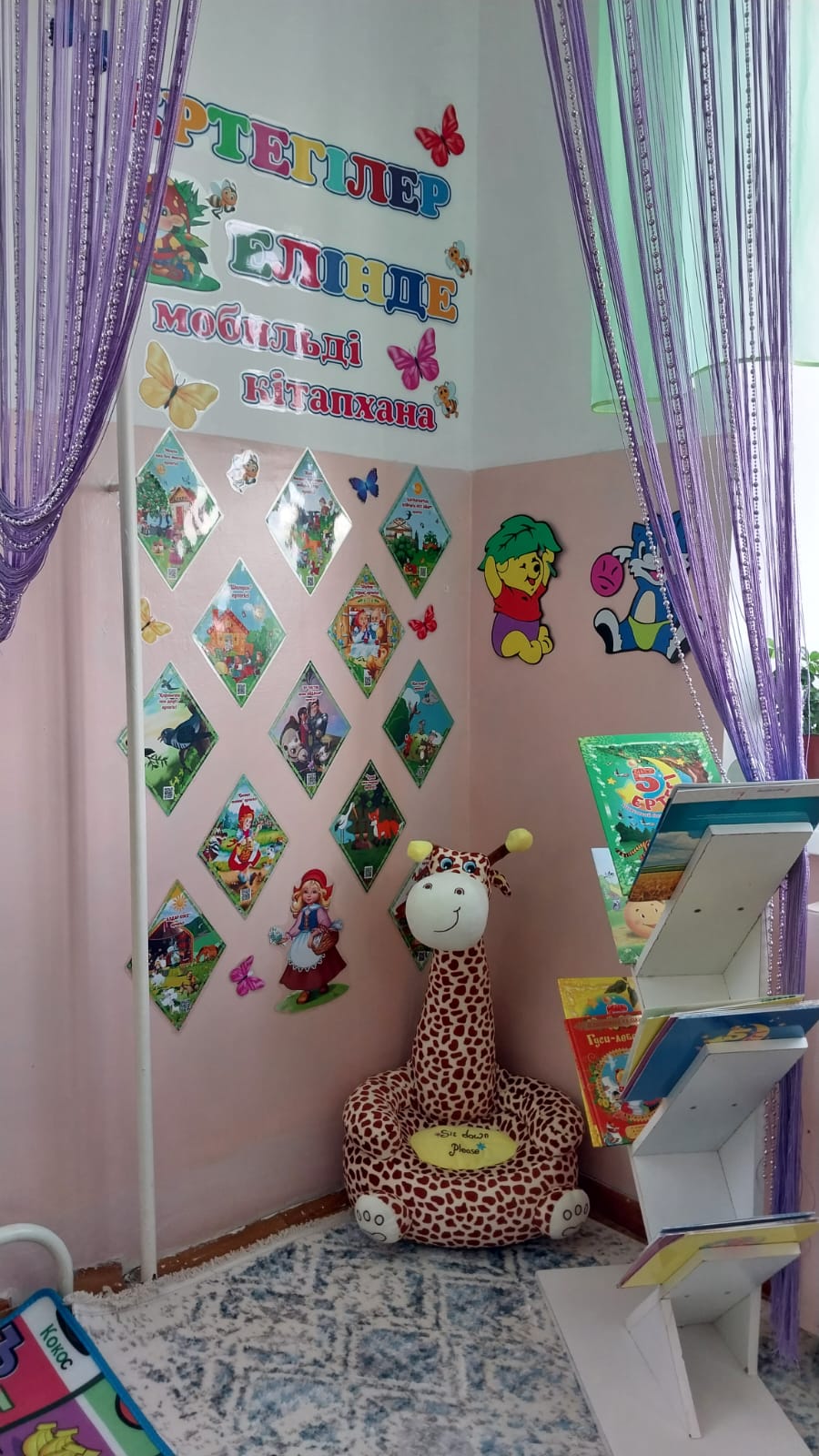 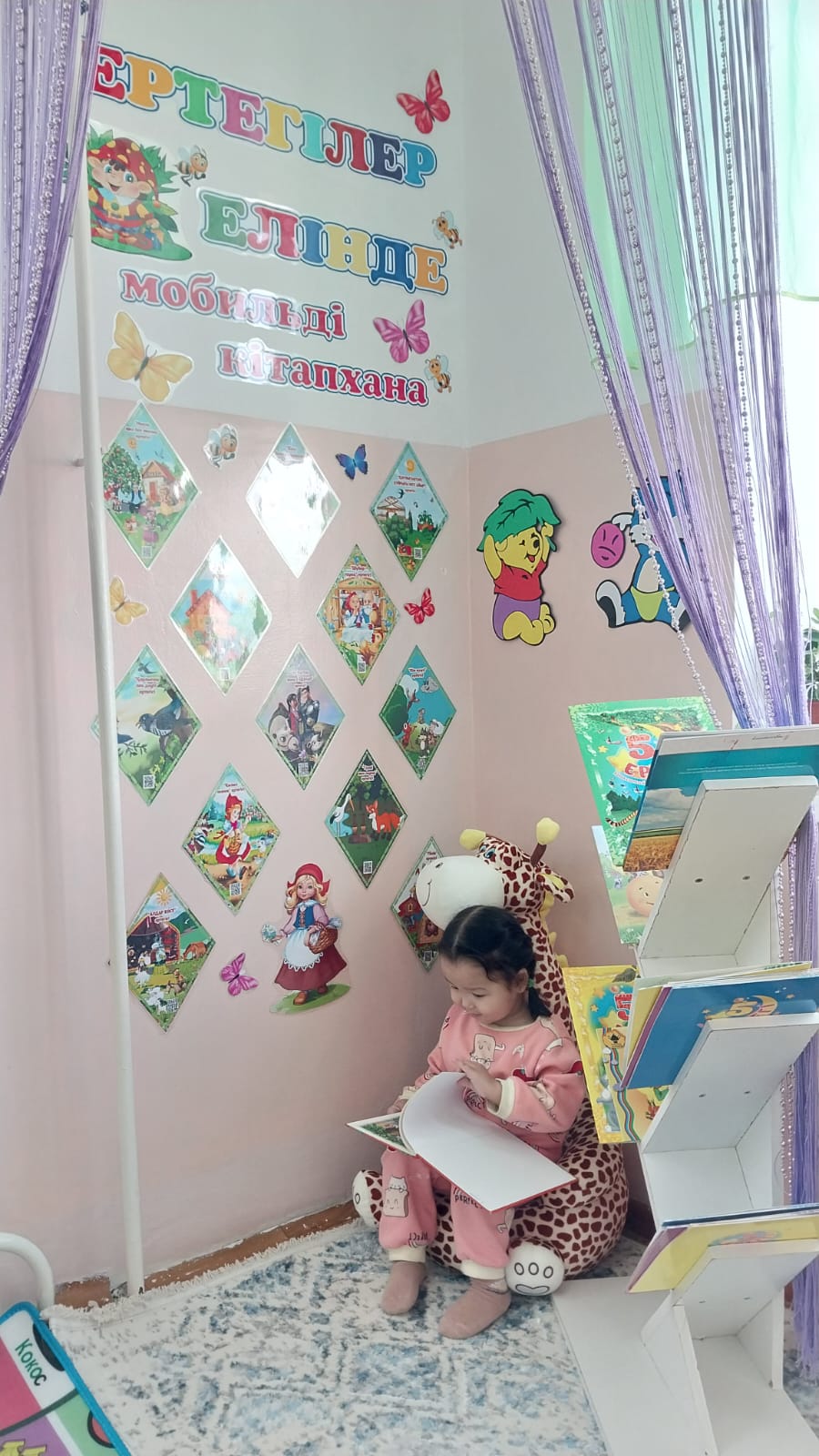 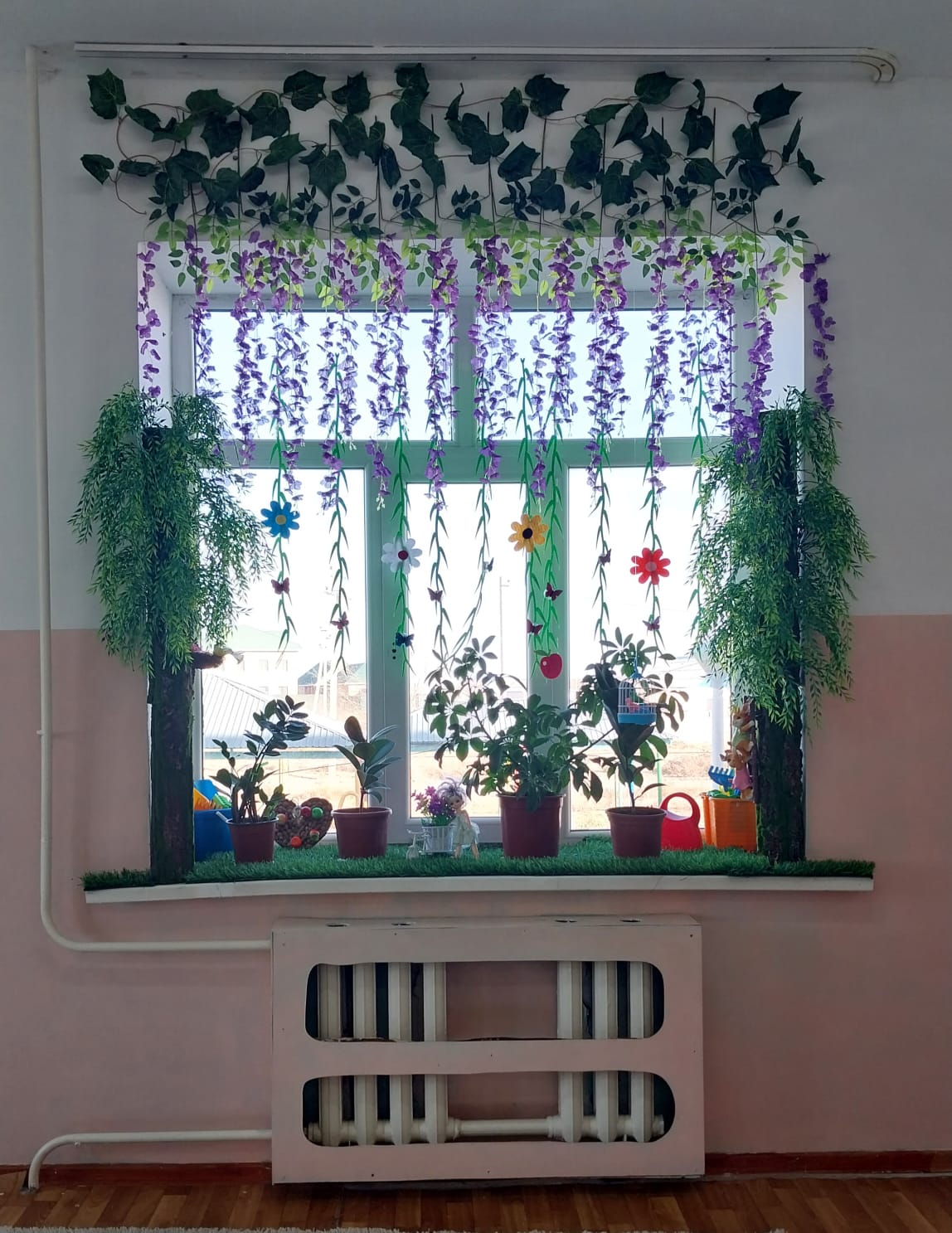 11
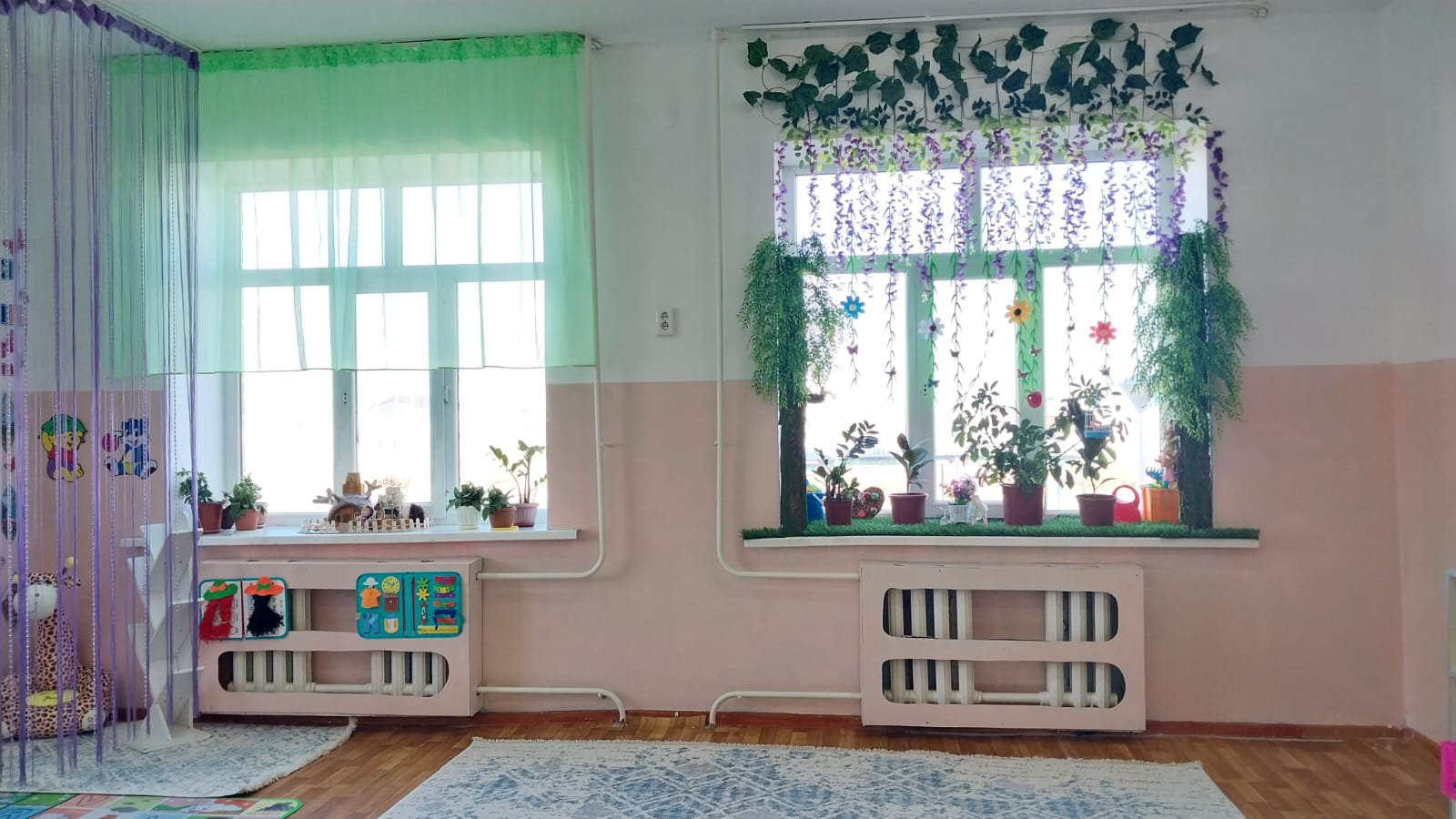 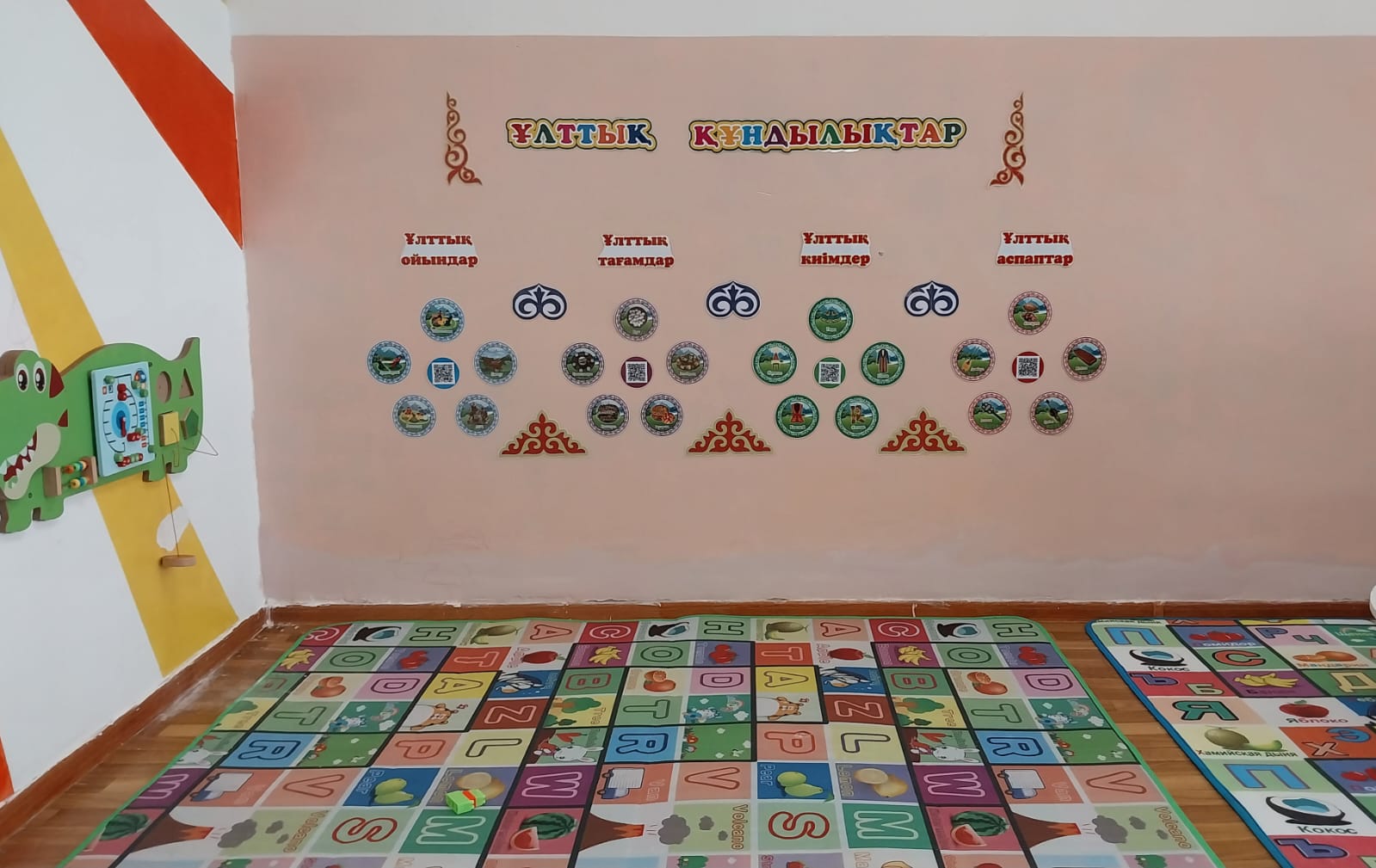 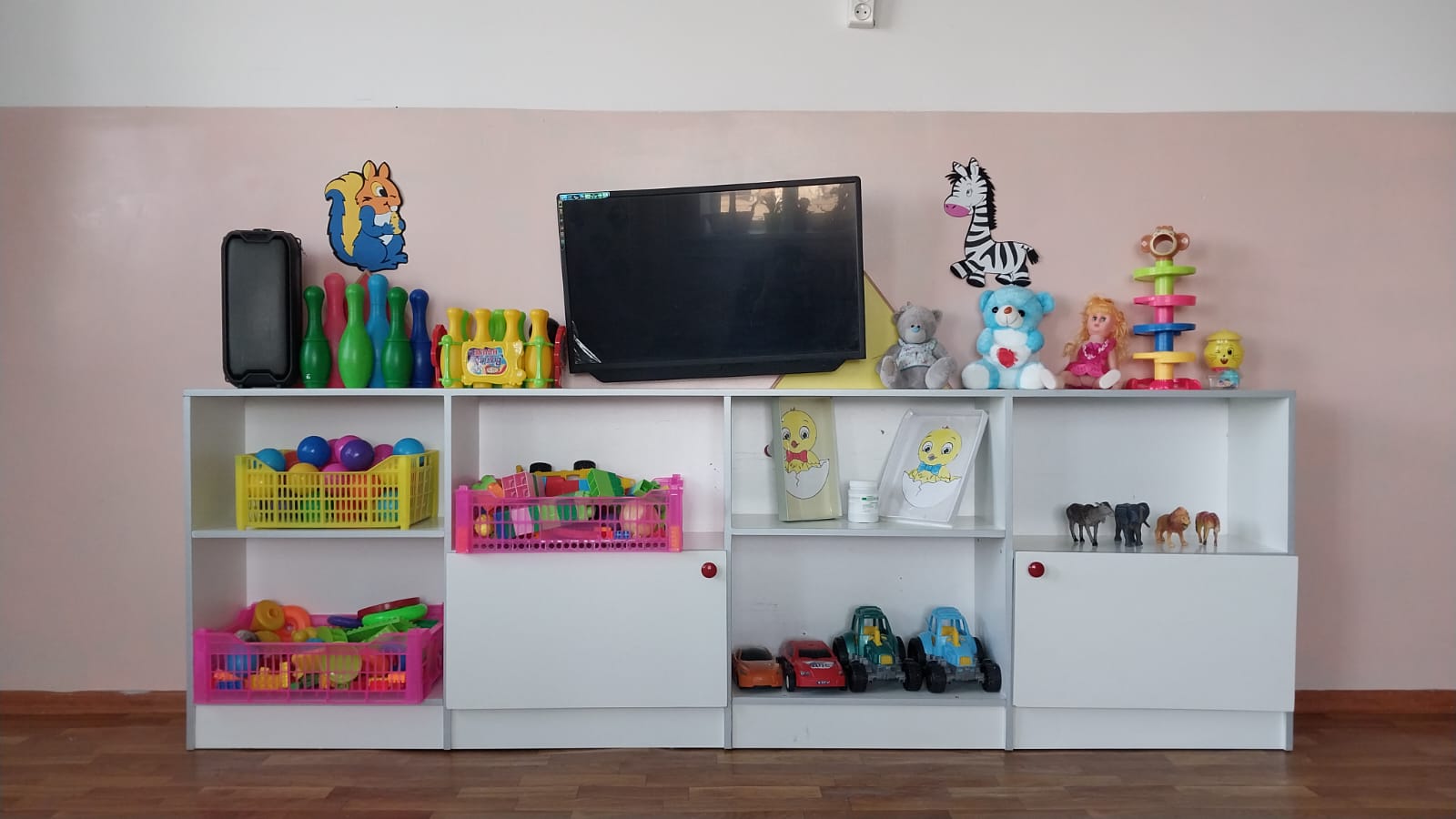 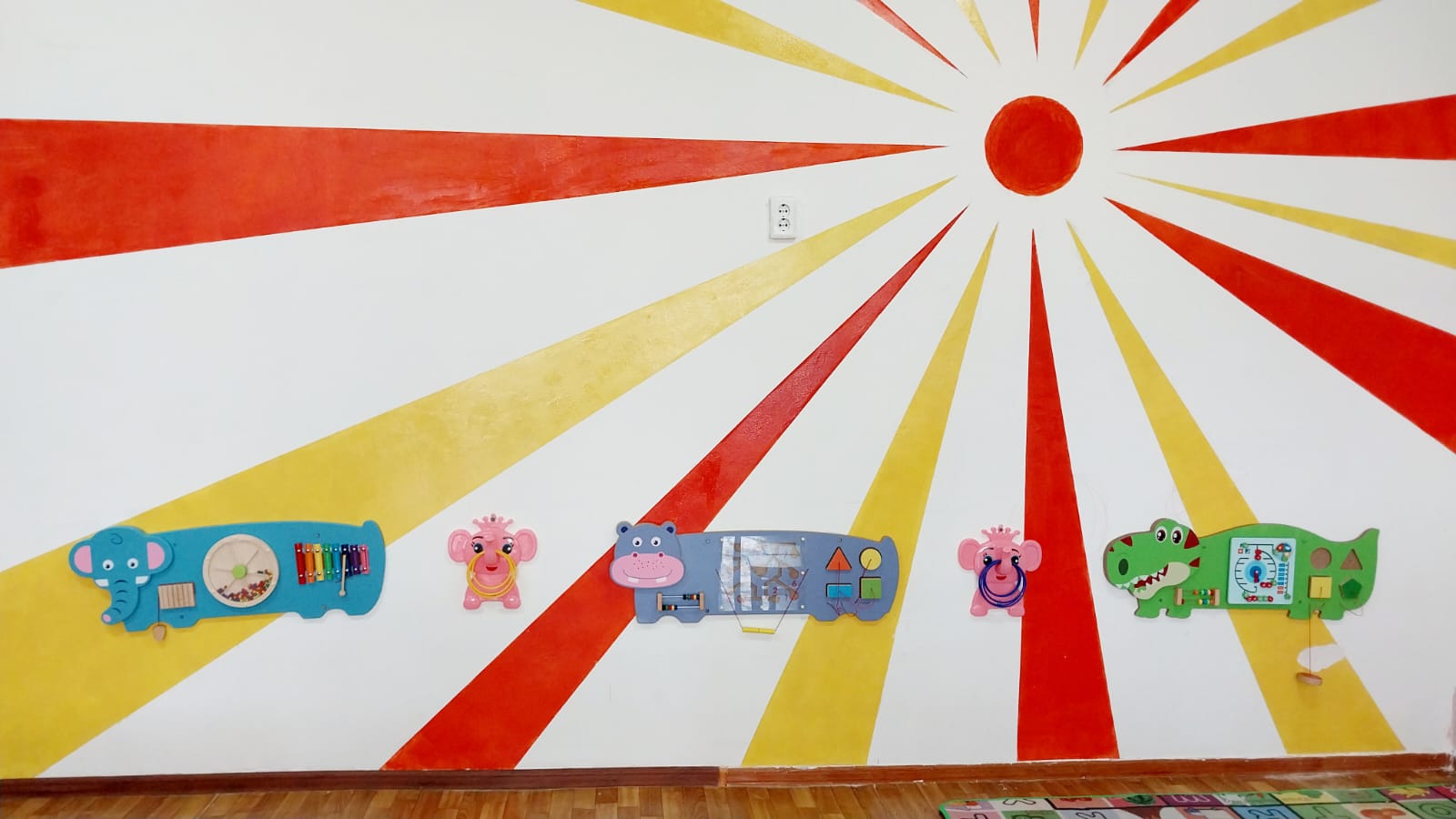 12
Назарларыңызға рақмет!